Drainage in Los Angeles: Ballona Creek
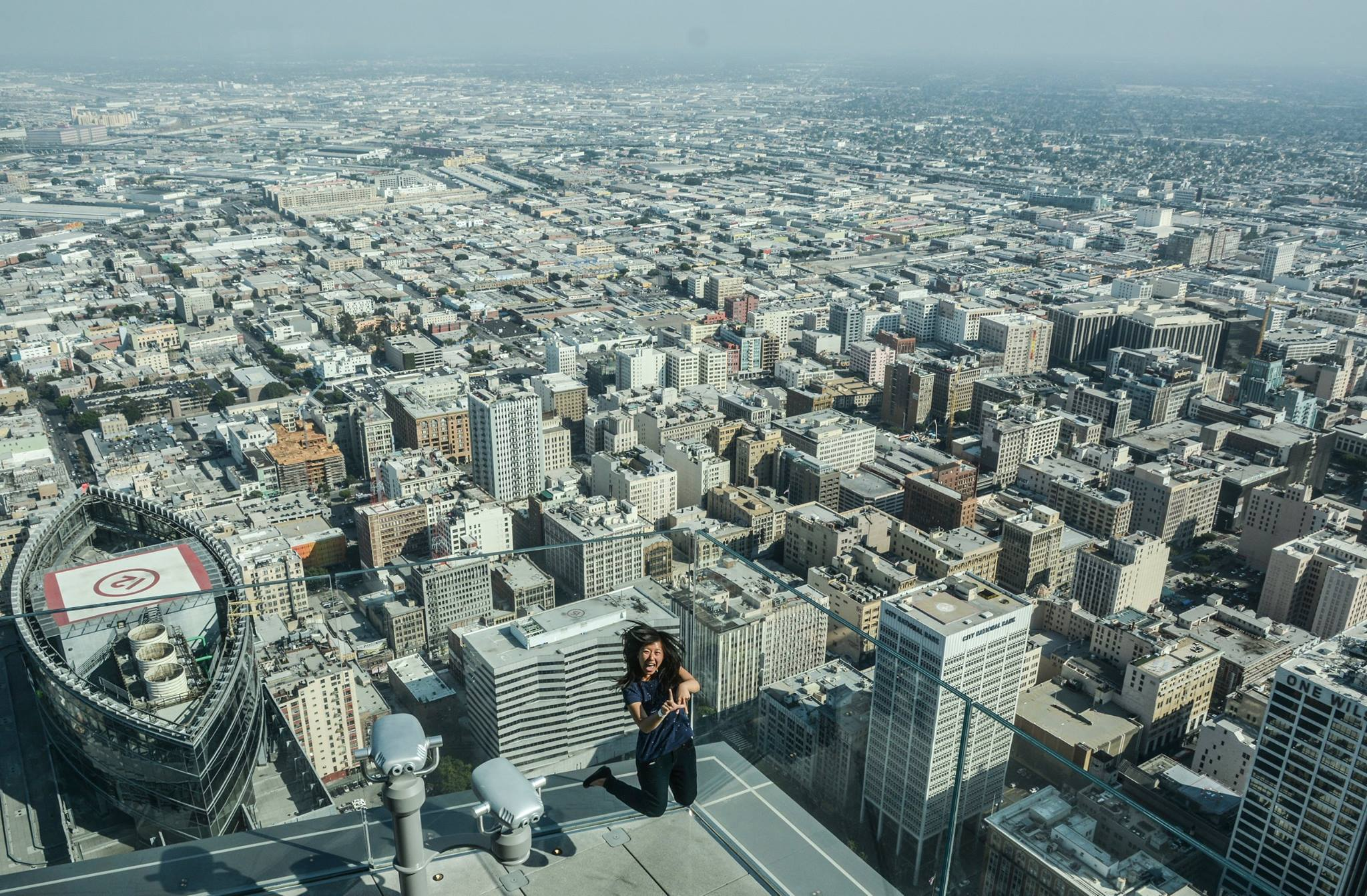 Alice Wang
GIS CE 394K | Fall 2016   
Environmental and Water Resources Engineering
Objectives
Tell a story of water movement within a highly urbanized environment

Utilize ArcGIS Pro to illustrate water drainage in highly urbanized watershed
Ballona Creek Beginnings
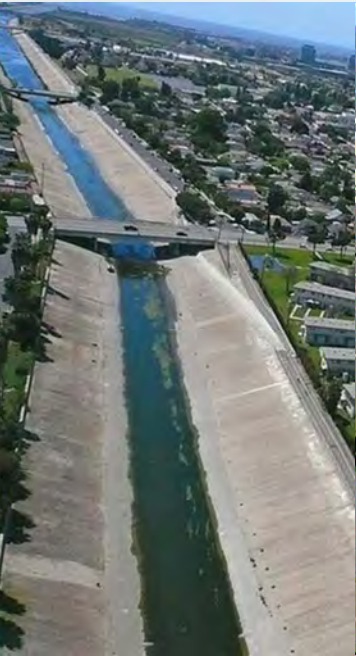 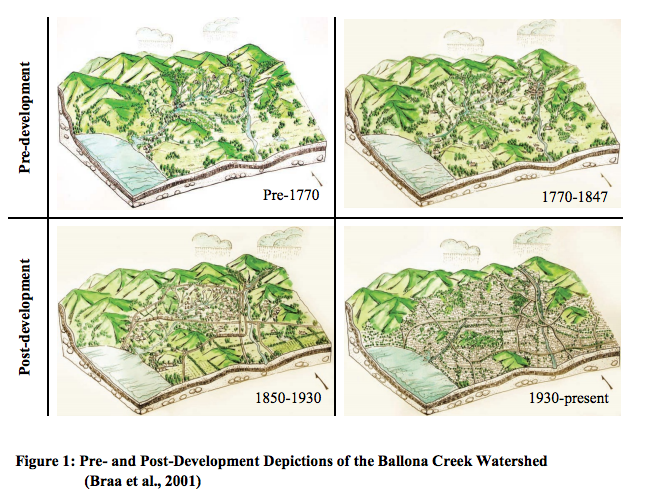 Ballona Creek Background
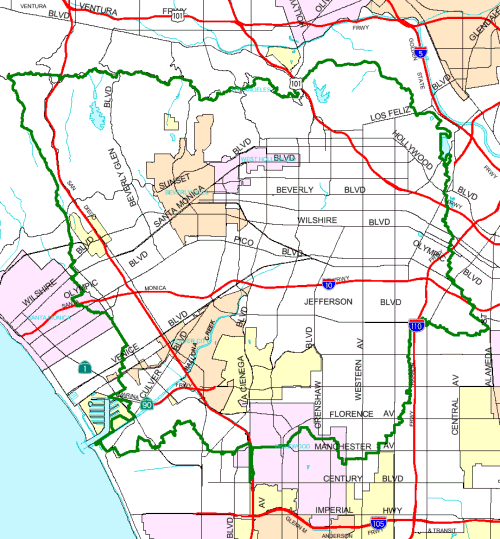 Greater Los Angeles Basin of Southern California
Approximately 
    130 square miles 
Main open channel: 
    ~8.8 miles
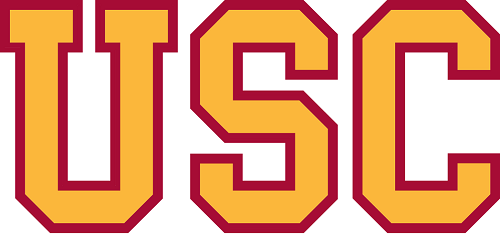 Santa 
Monica 
Bay
http://ladpw.org/wmd/watershed/bc/map.cfm
Data Sources
Los Angeles County GIS Data Portal
Los Angeles county storm drain system
Flow Direction Arrows
USGS
Stream Gage
Discharge History 
ArcGIS Server
Elevation
Flow Direction
Land Cover
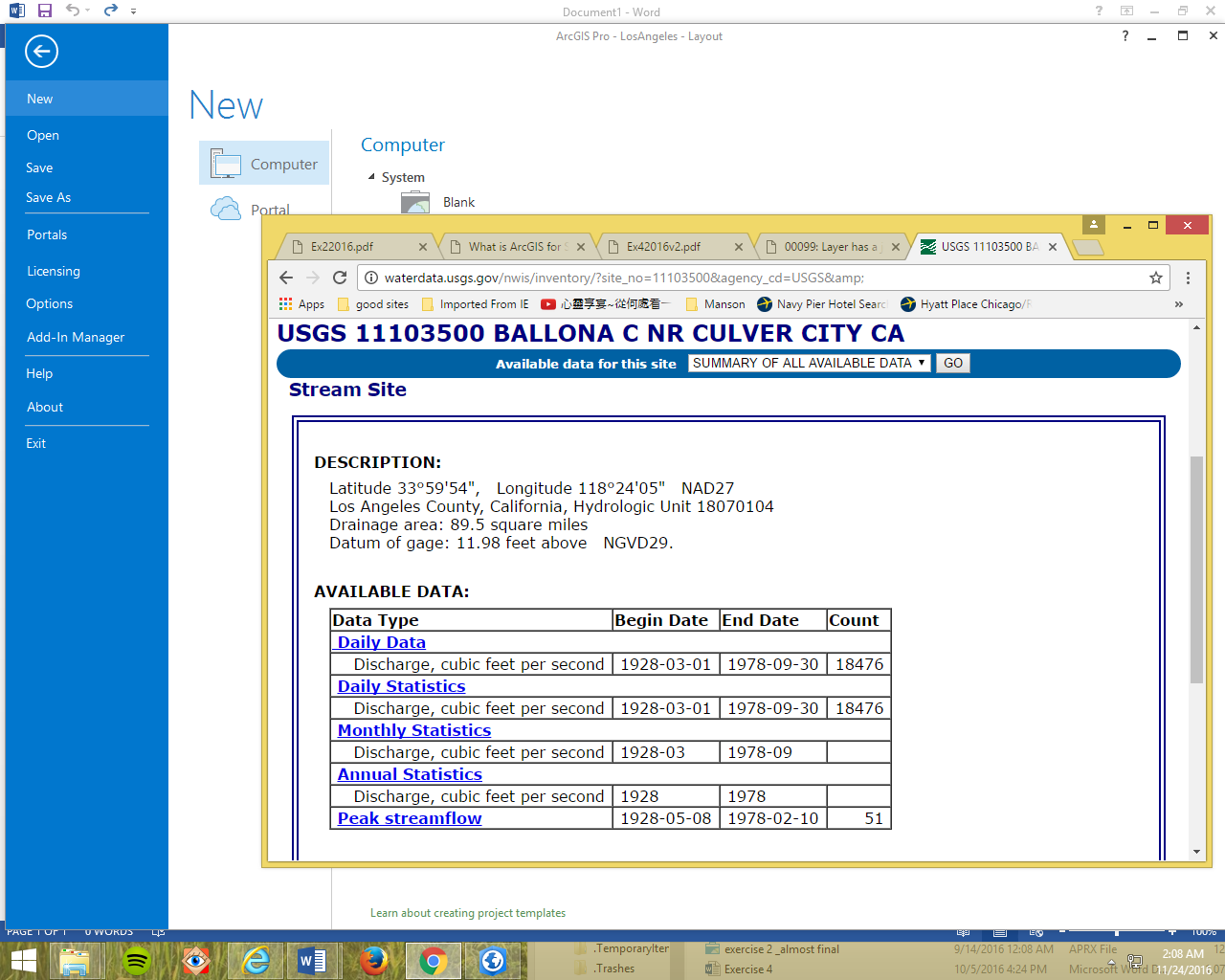 ArcGIS Pro Results: Landcover
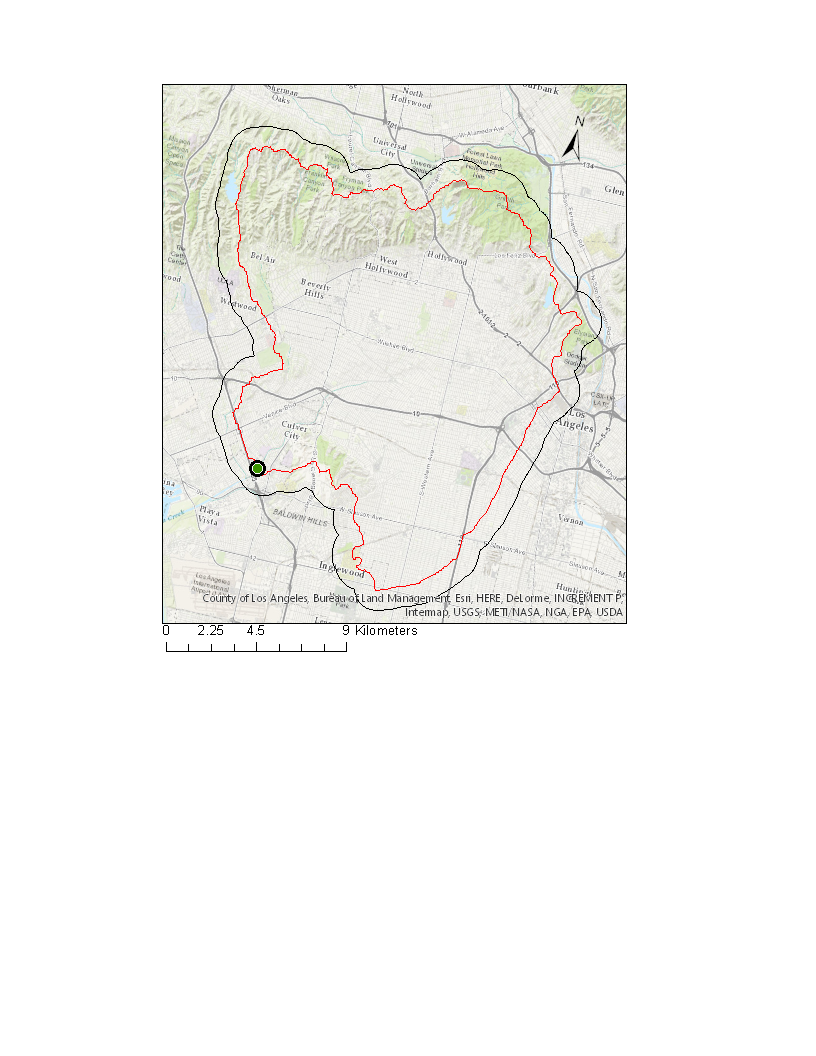 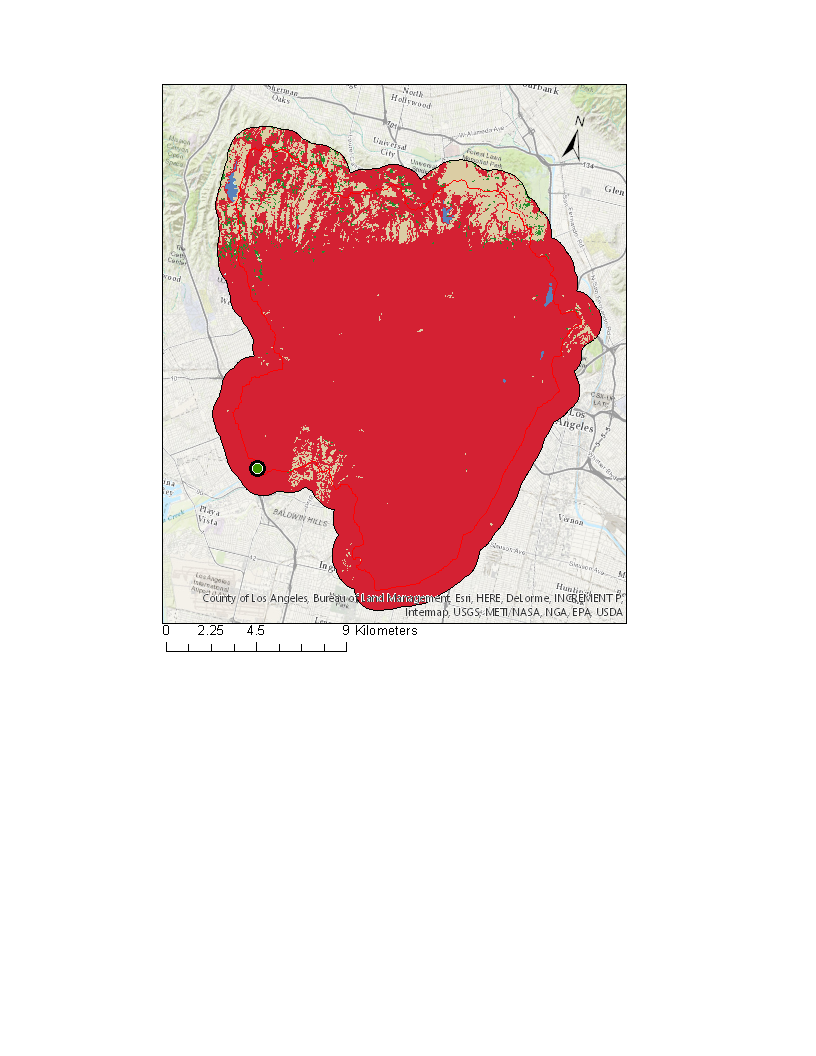 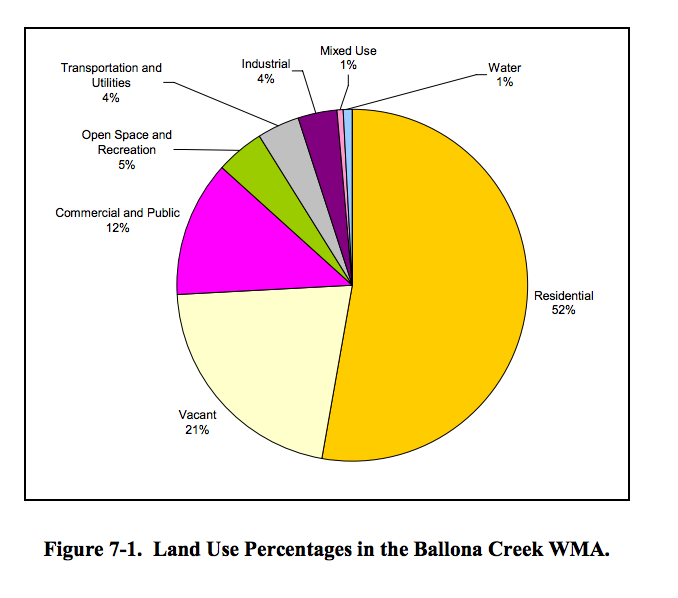 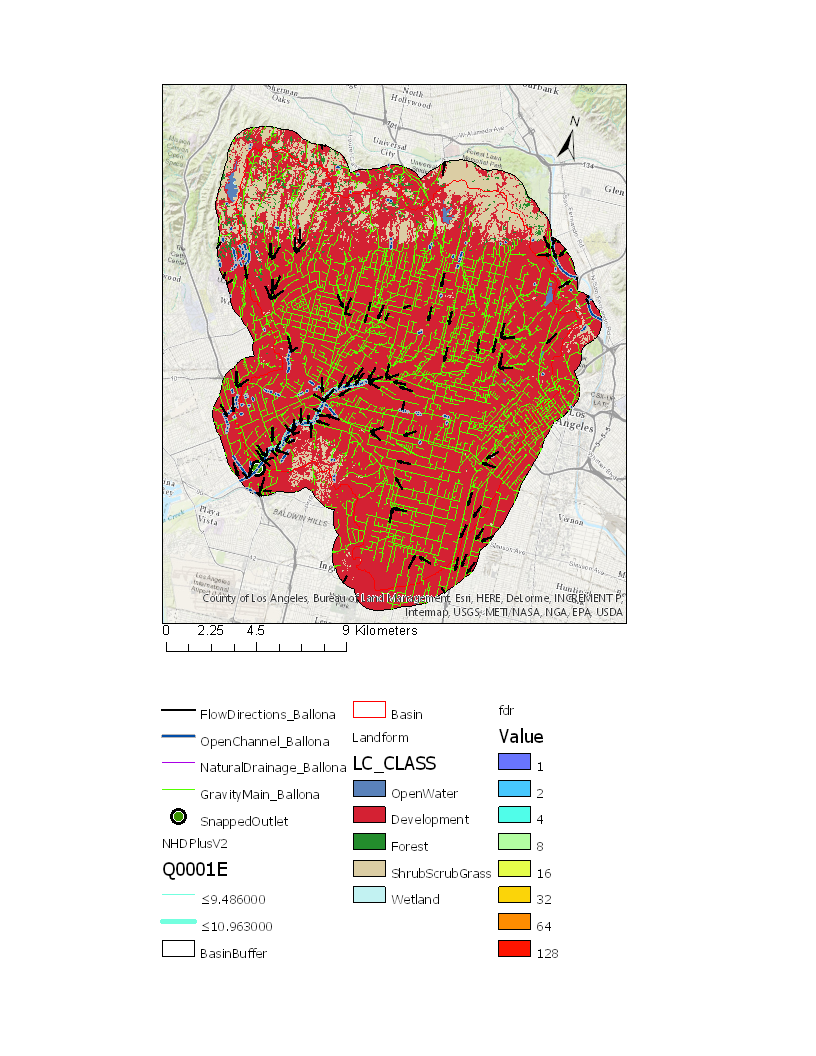 ~80% Development
~49% impervious
ArcGIS Pro Results: Flowlines
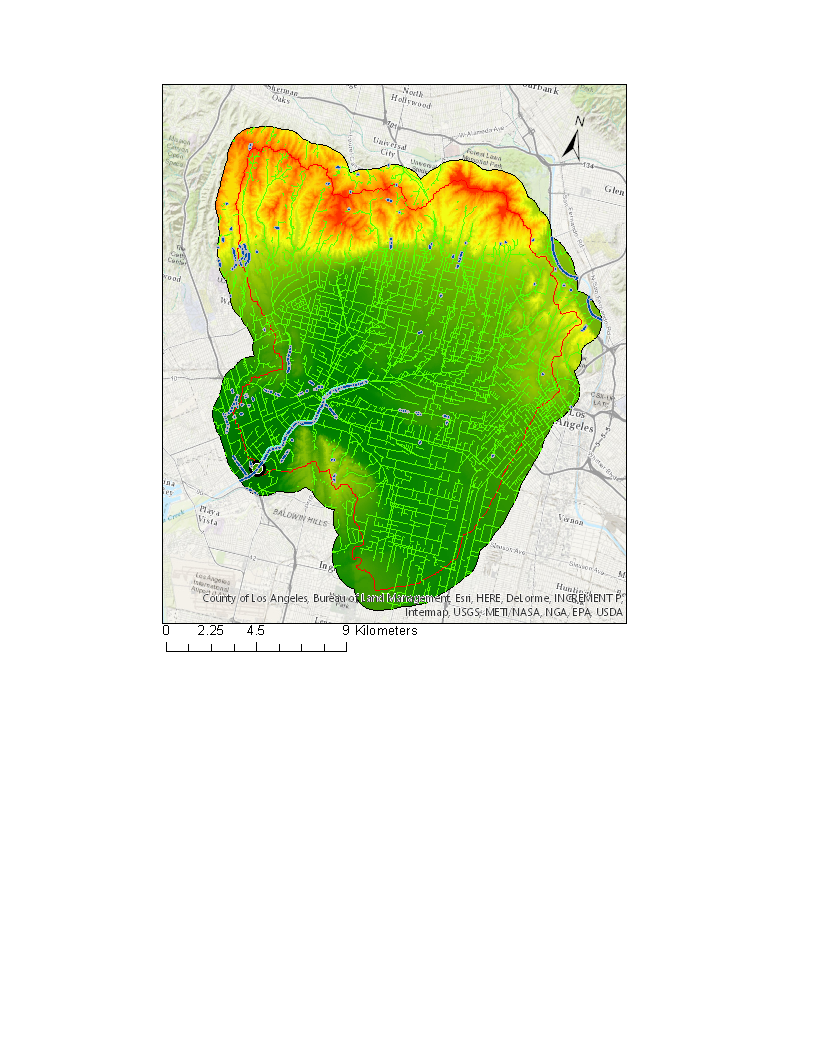 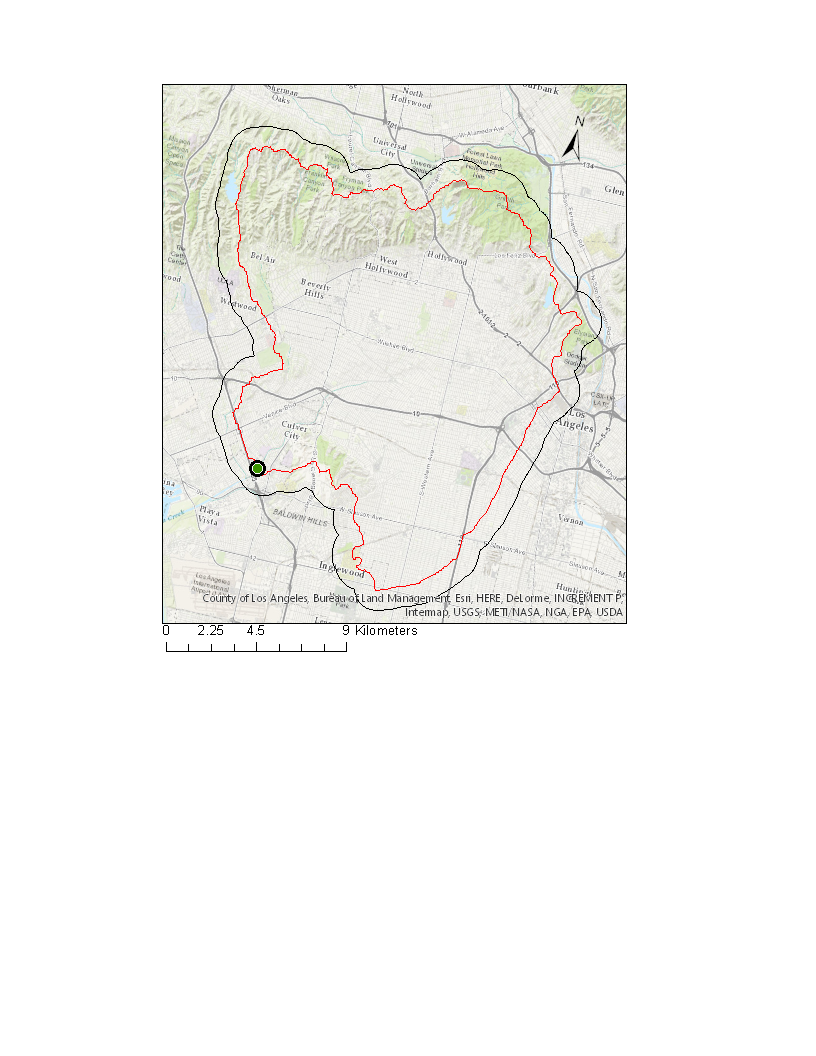 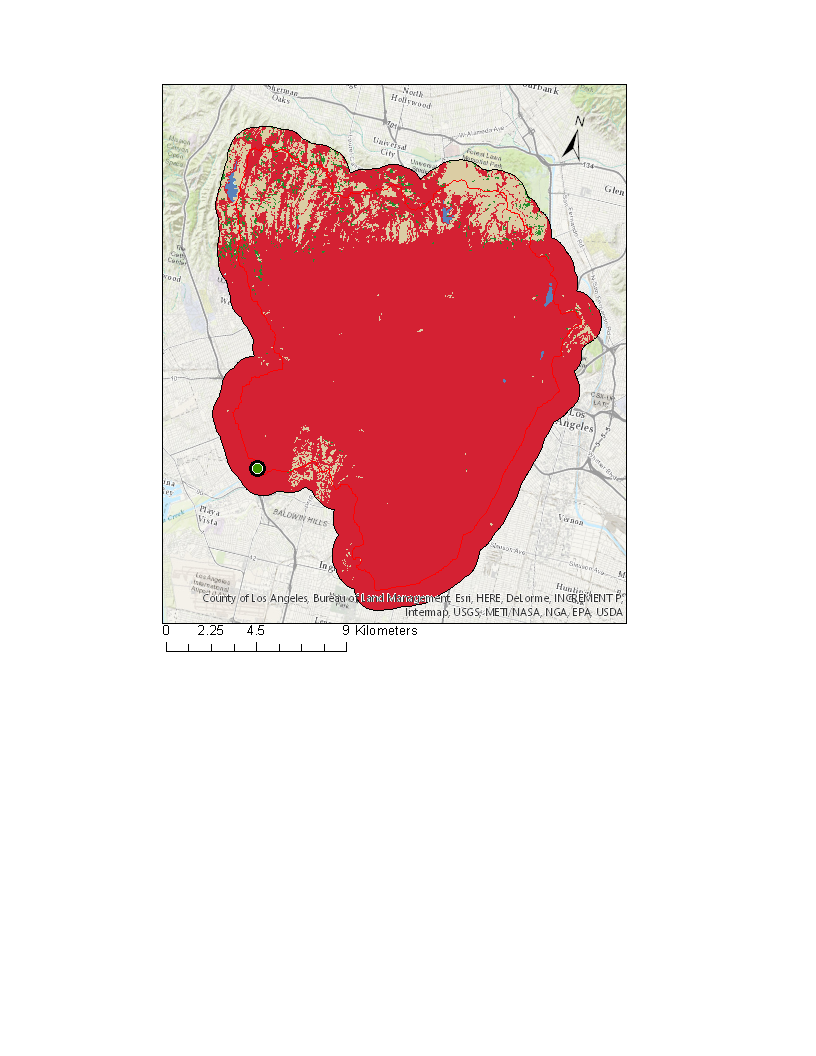 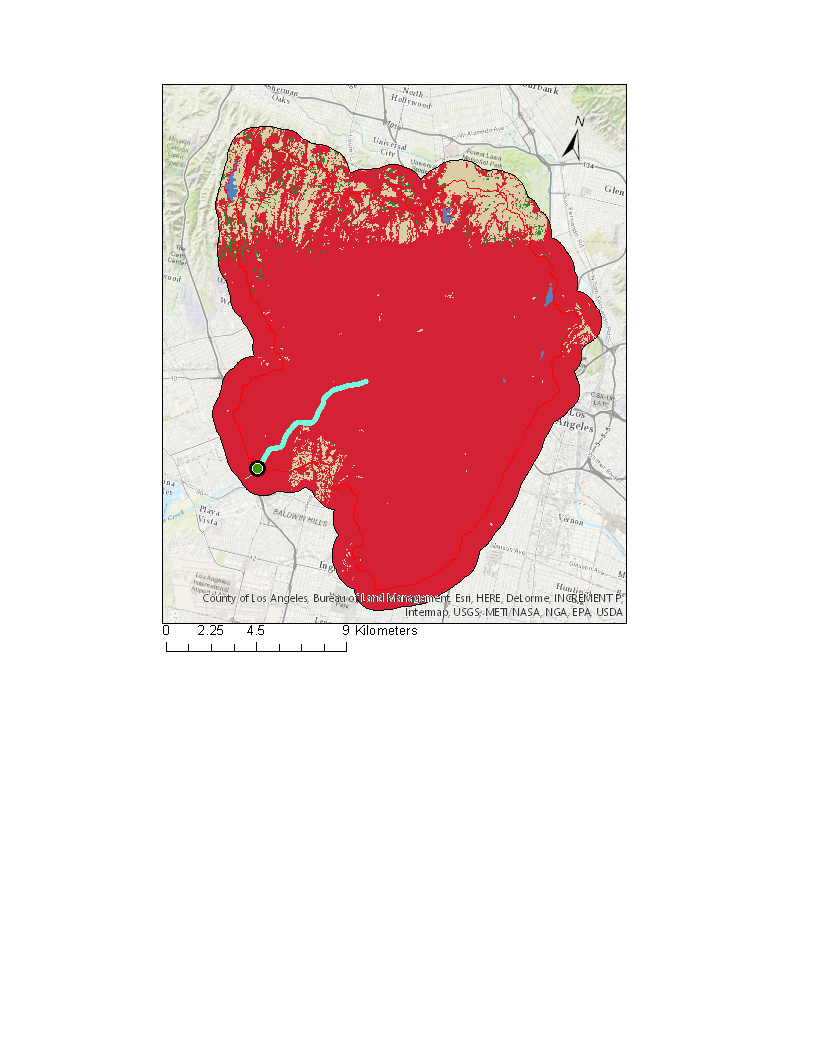 Few natural channels remain 
    in Santa Monica Mountains 
    and Baldwin Hills (not shown)
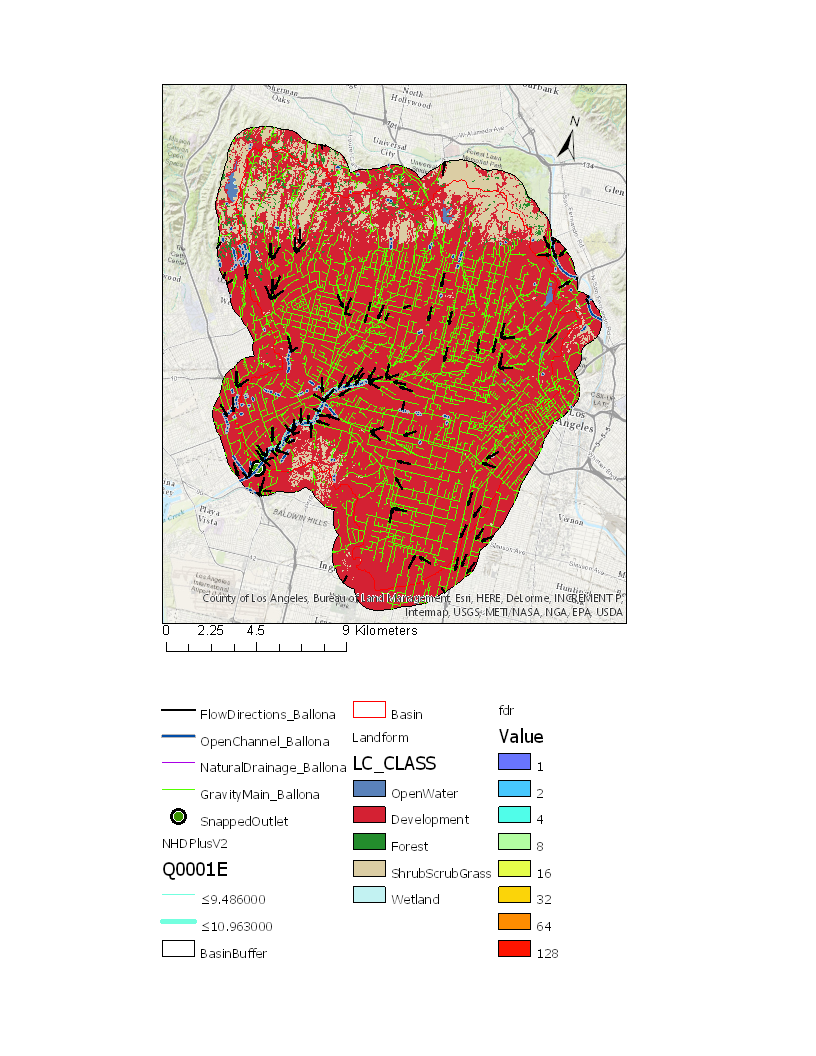 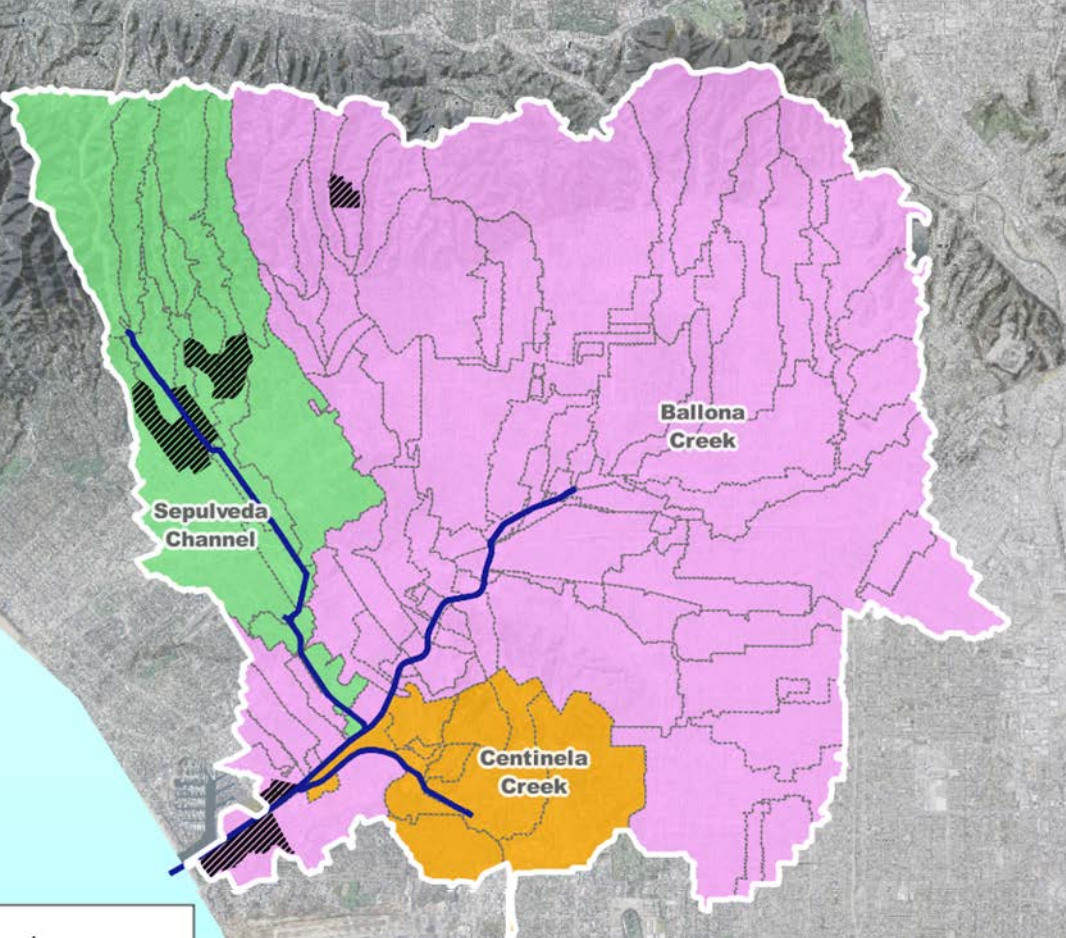 Some major channelized tributaries 
not shown in arcGIS
ArcGIS Pro Results: Storm Drain System
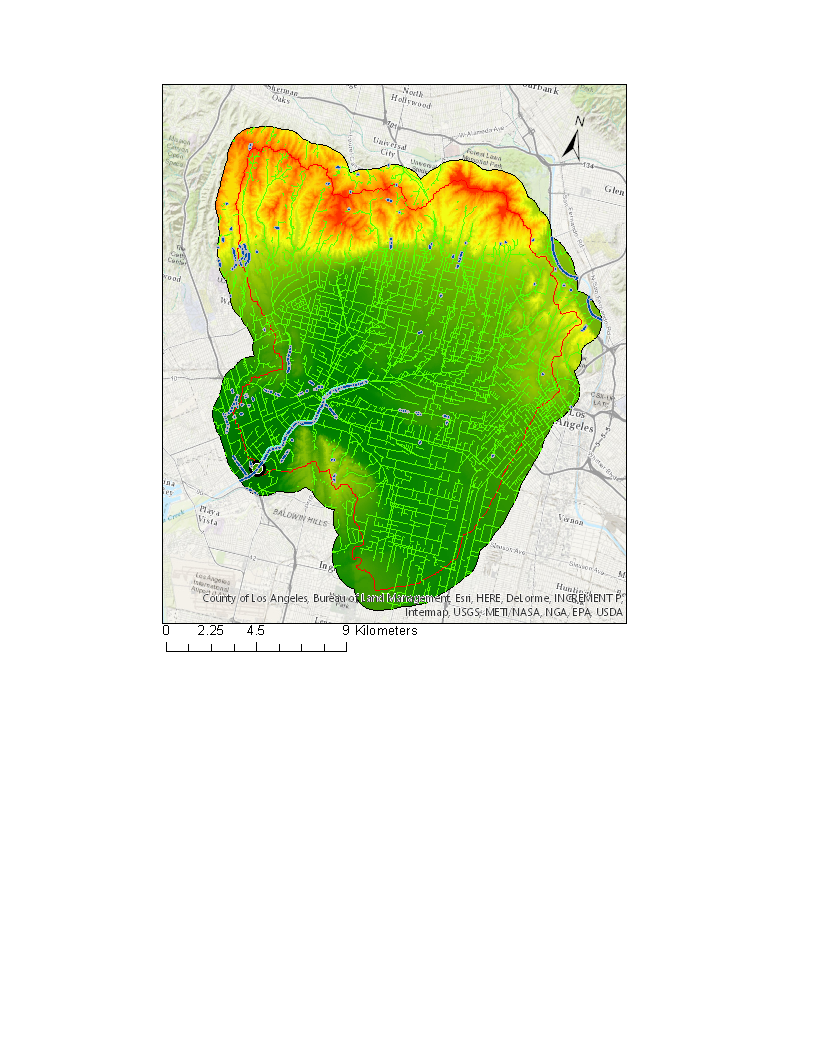 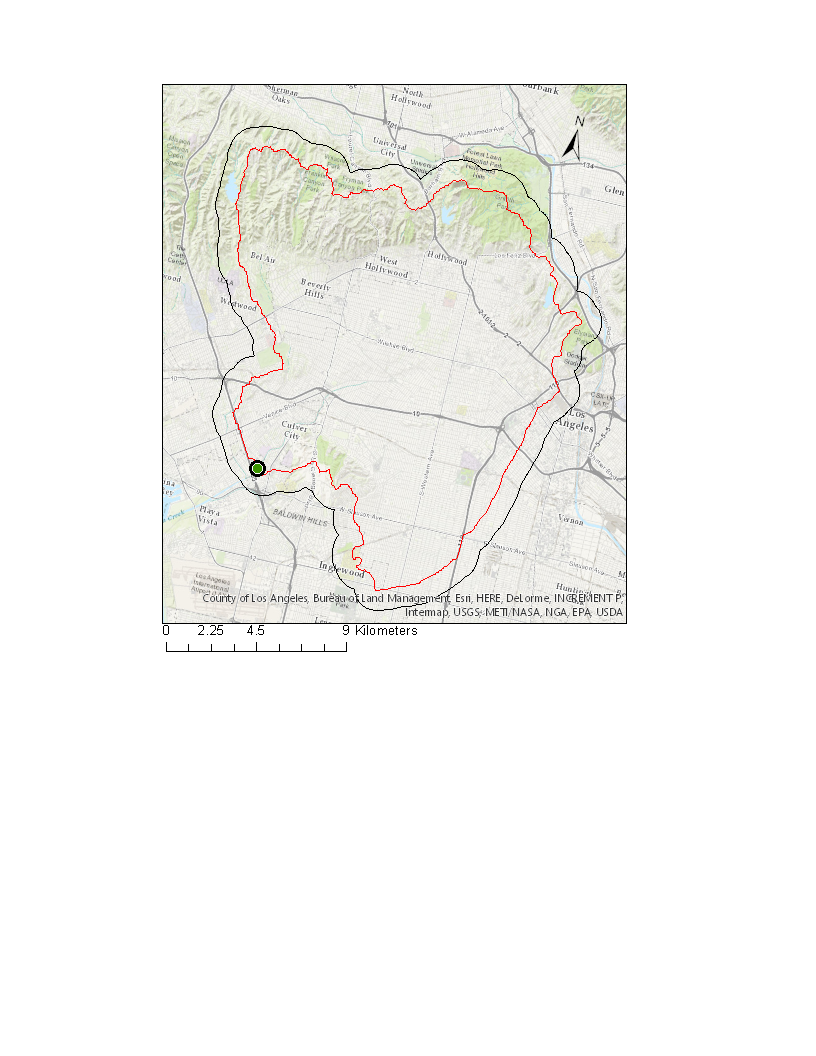 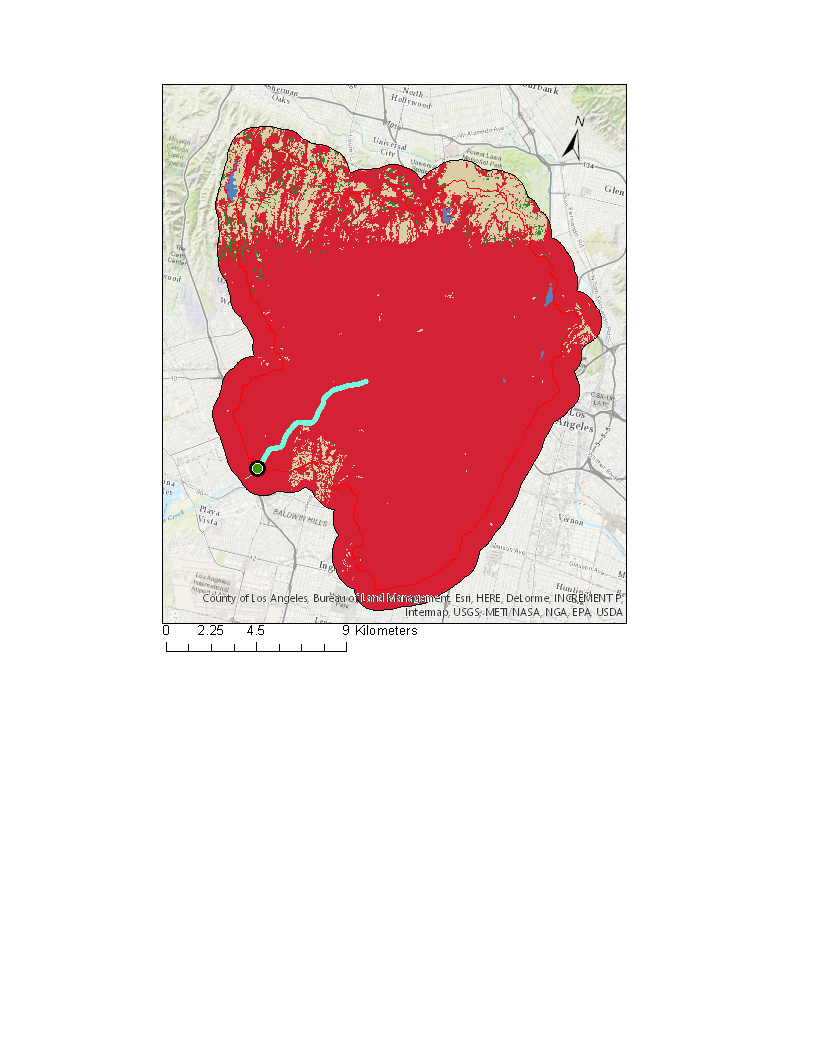 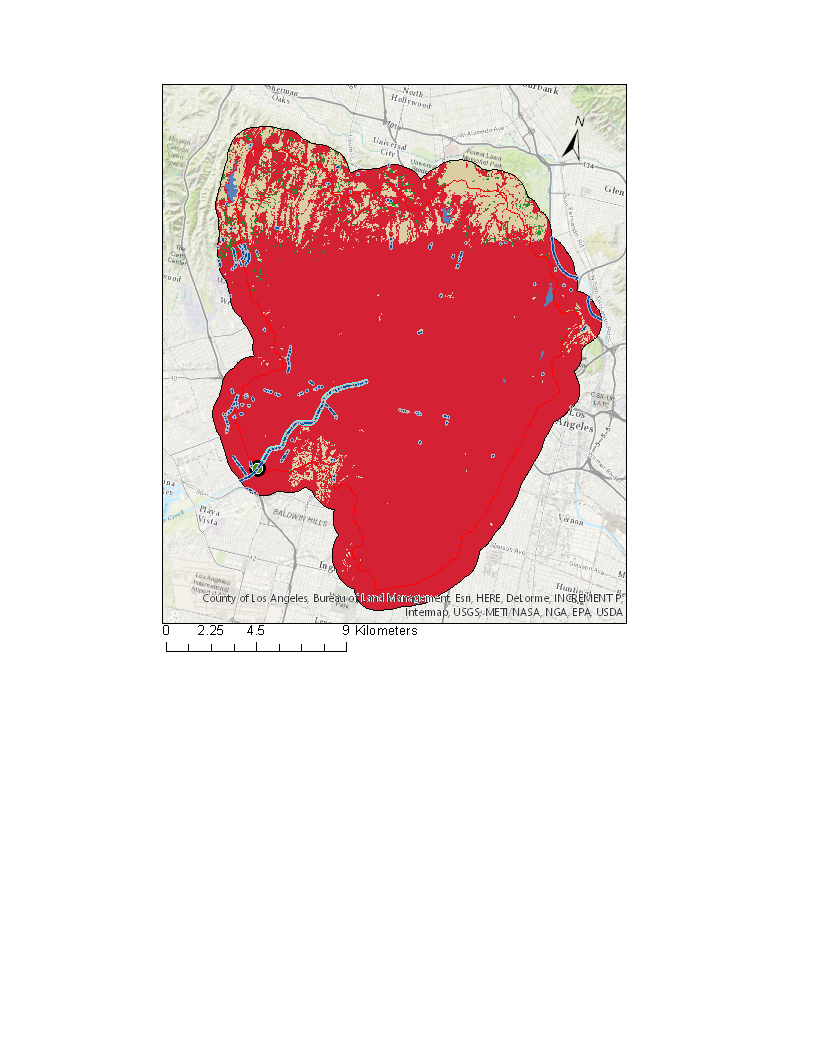 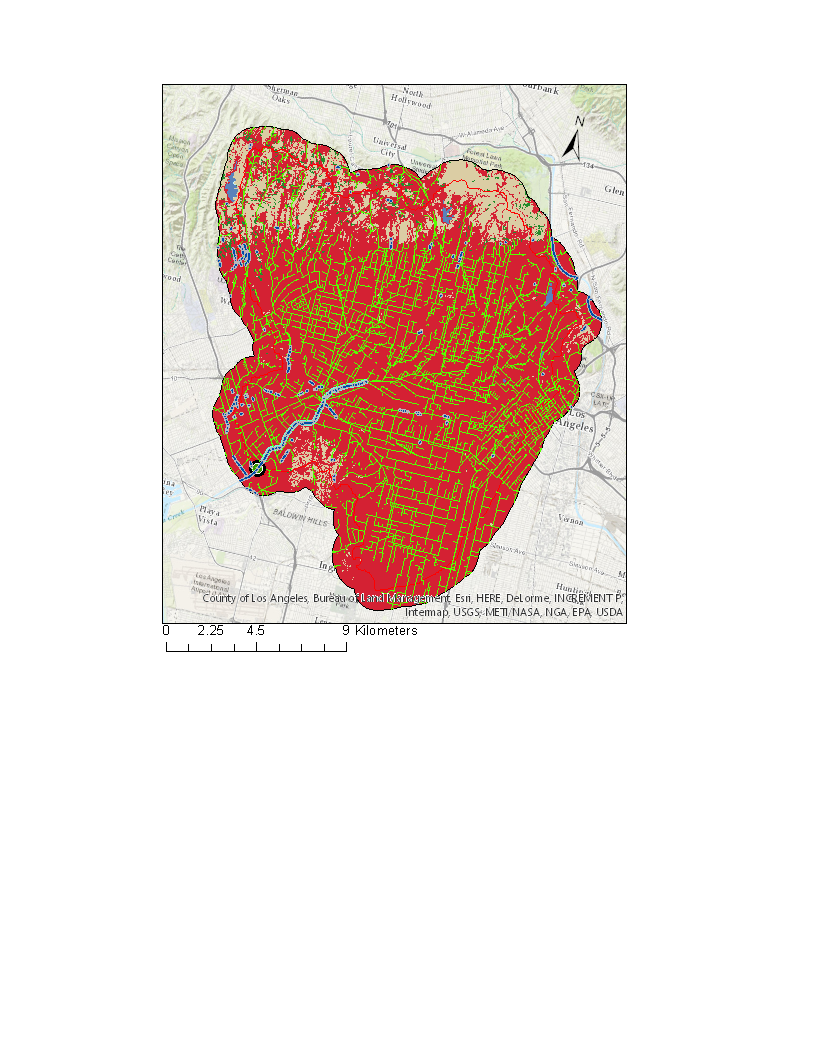 Reduced interception
Increased imperviousness
Faster conveyance systems
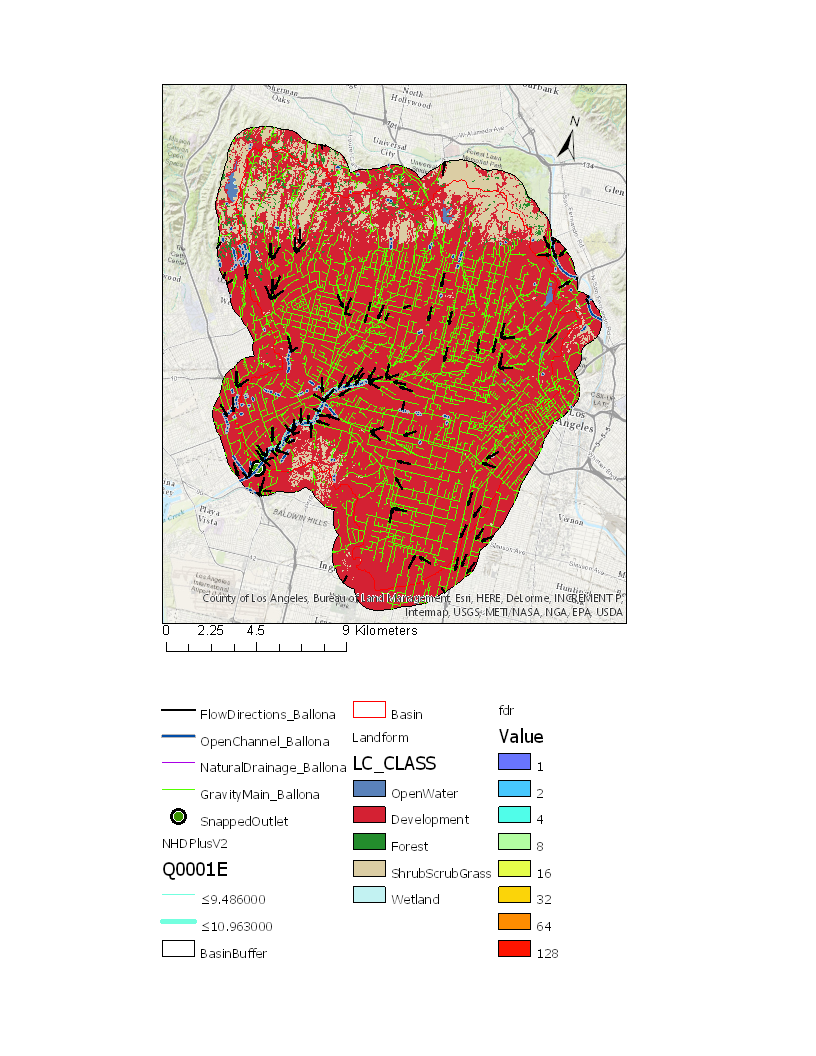 ArcGIS Pro Results: Elevation and Flow Direction
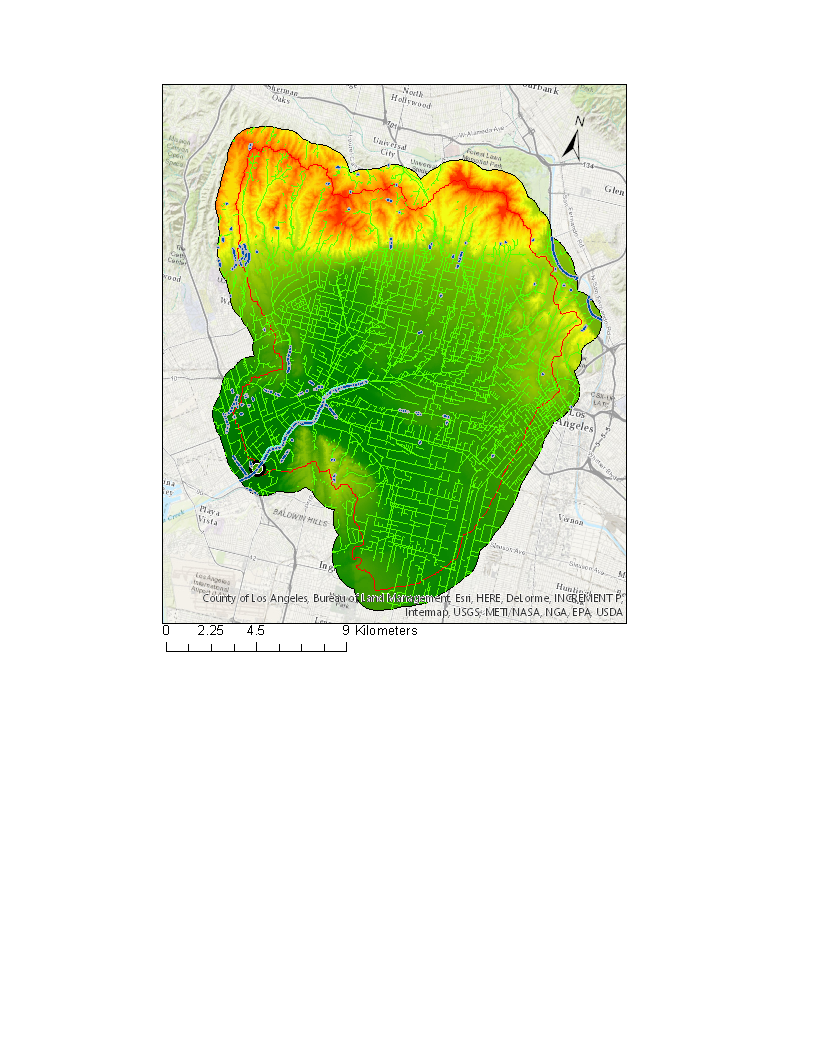 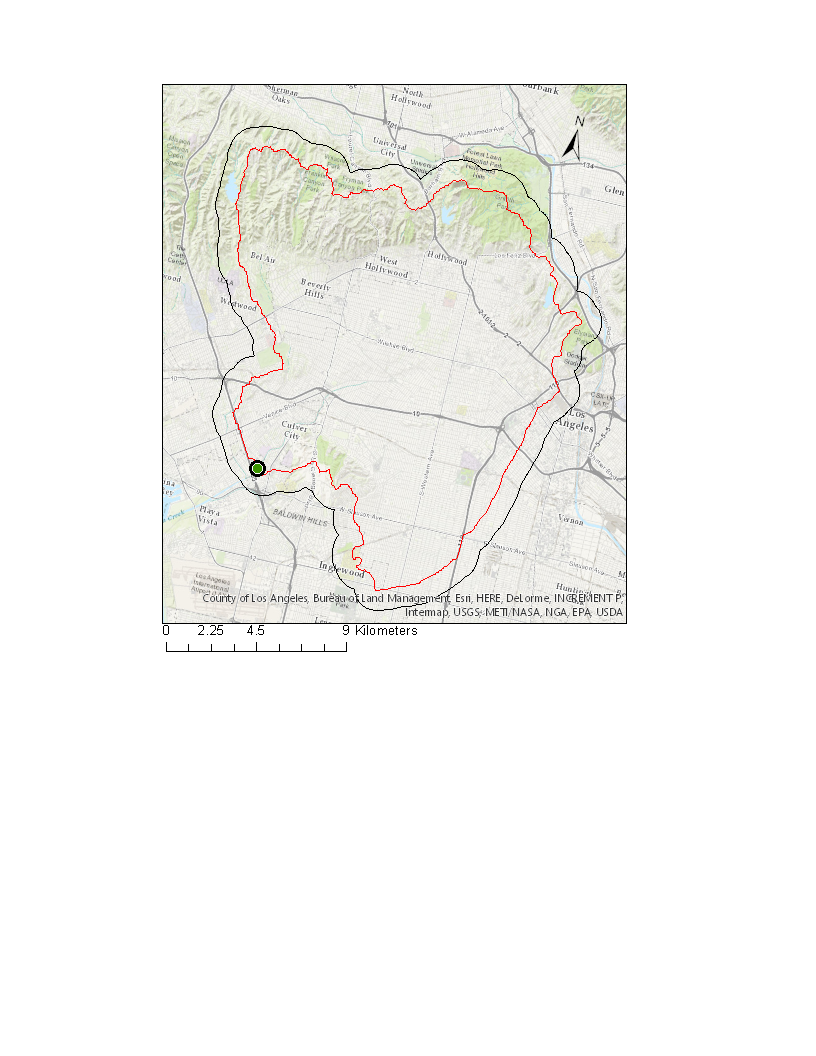 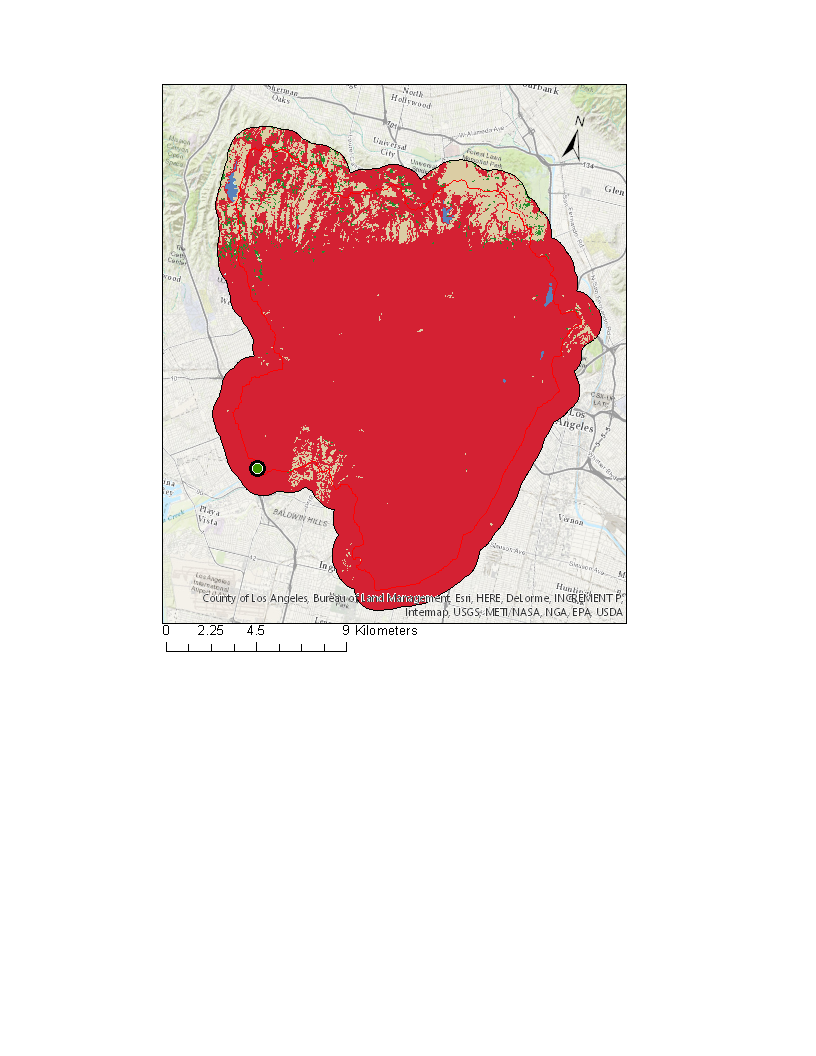 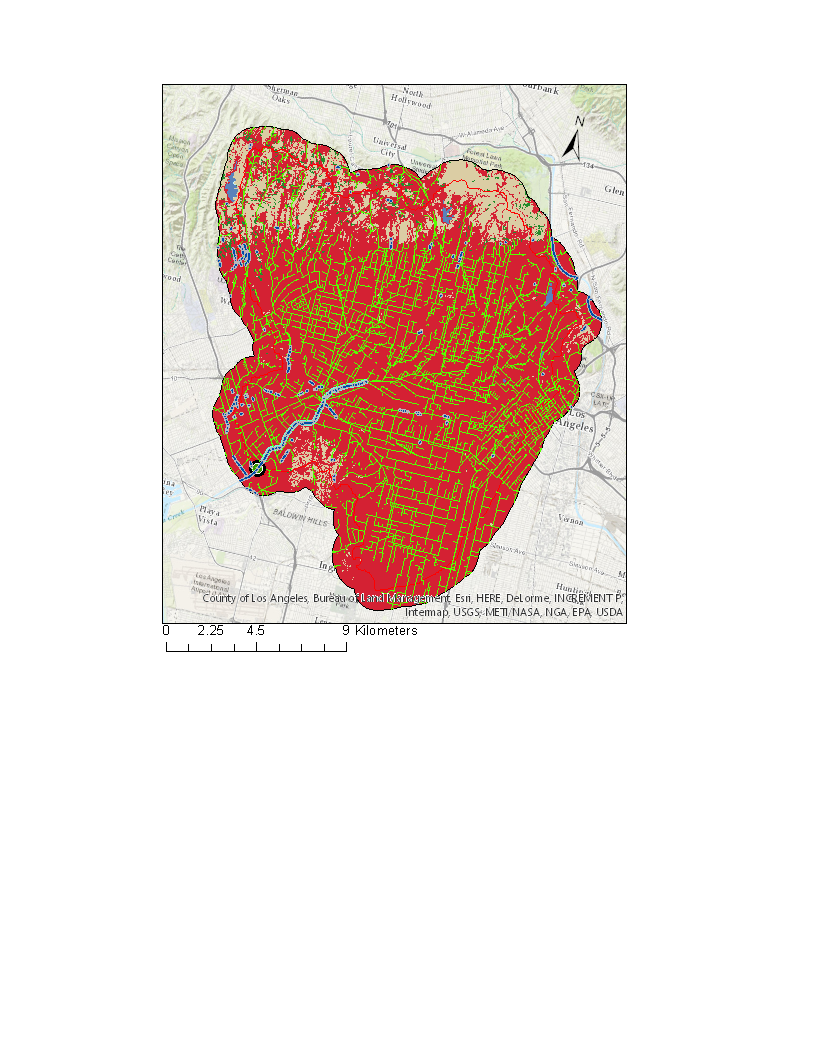 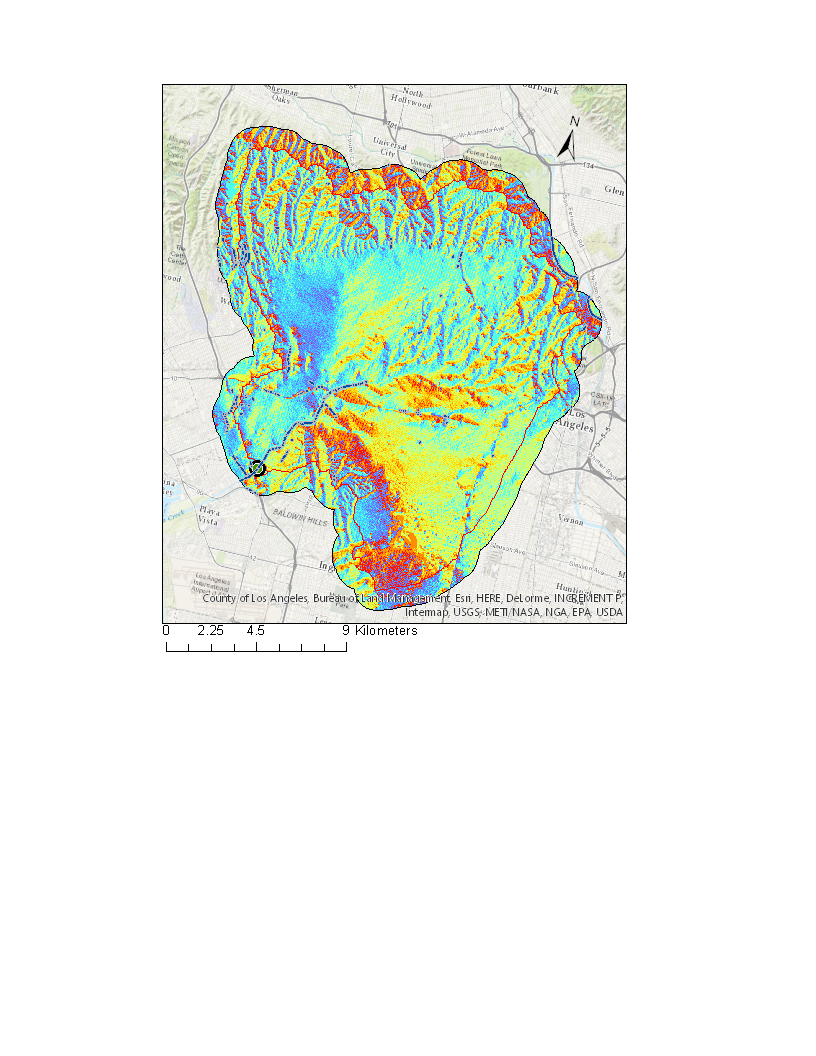 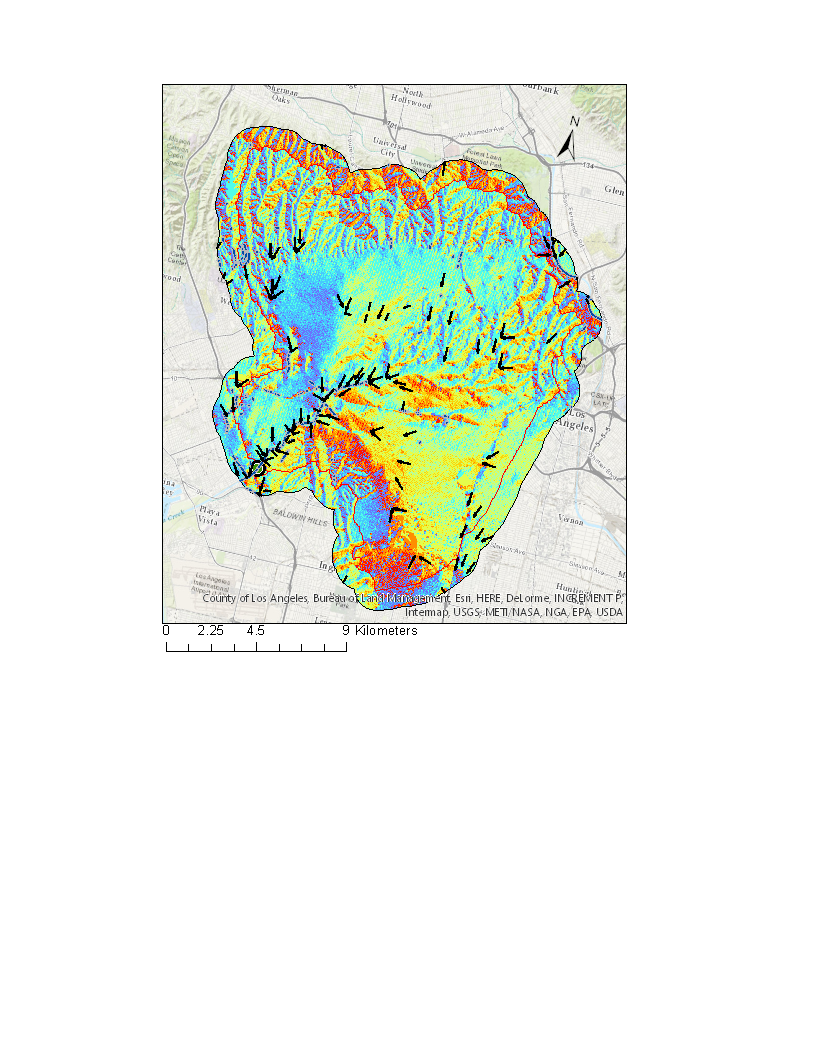 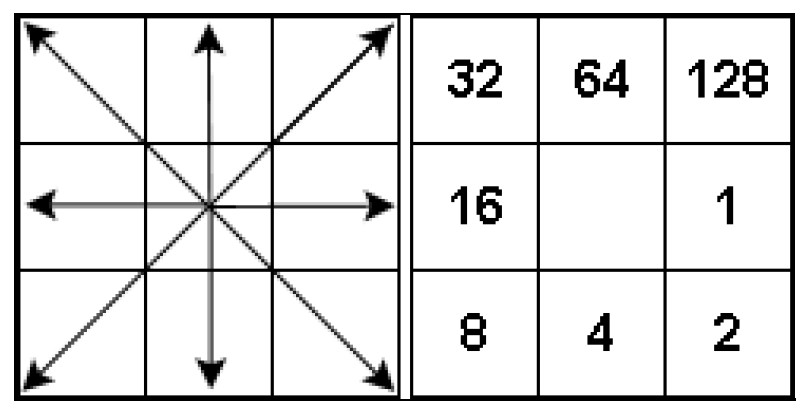 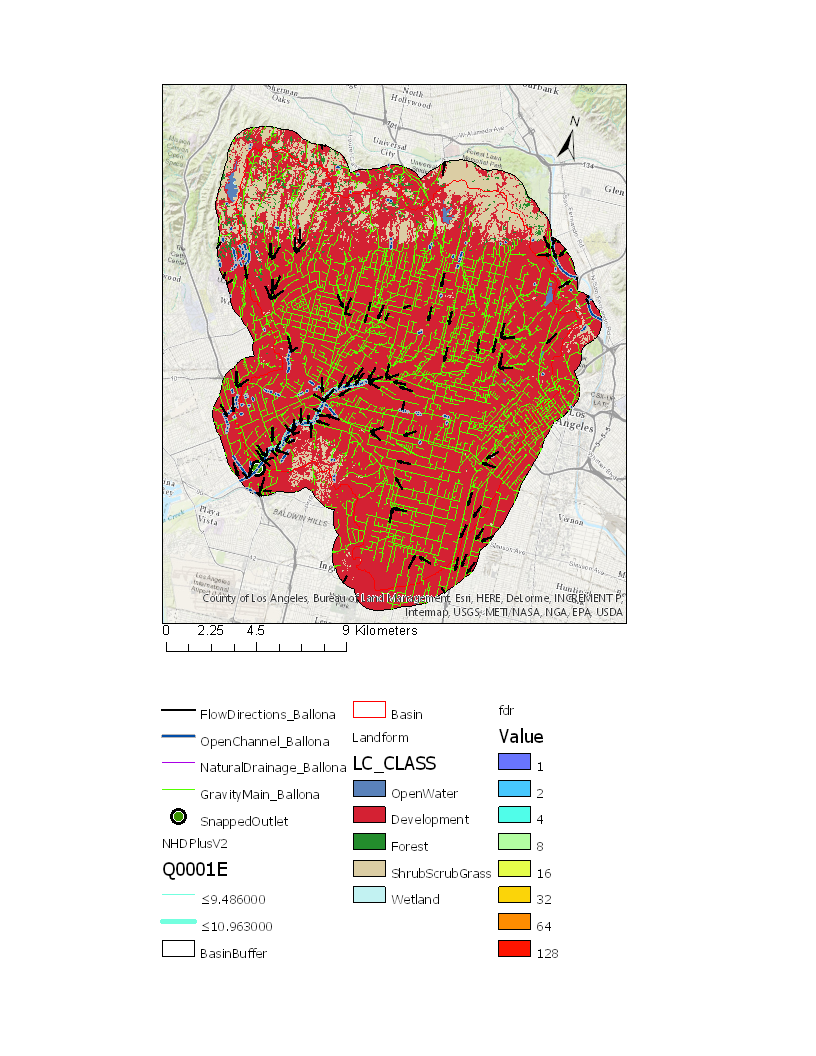 National Water Model Forecast
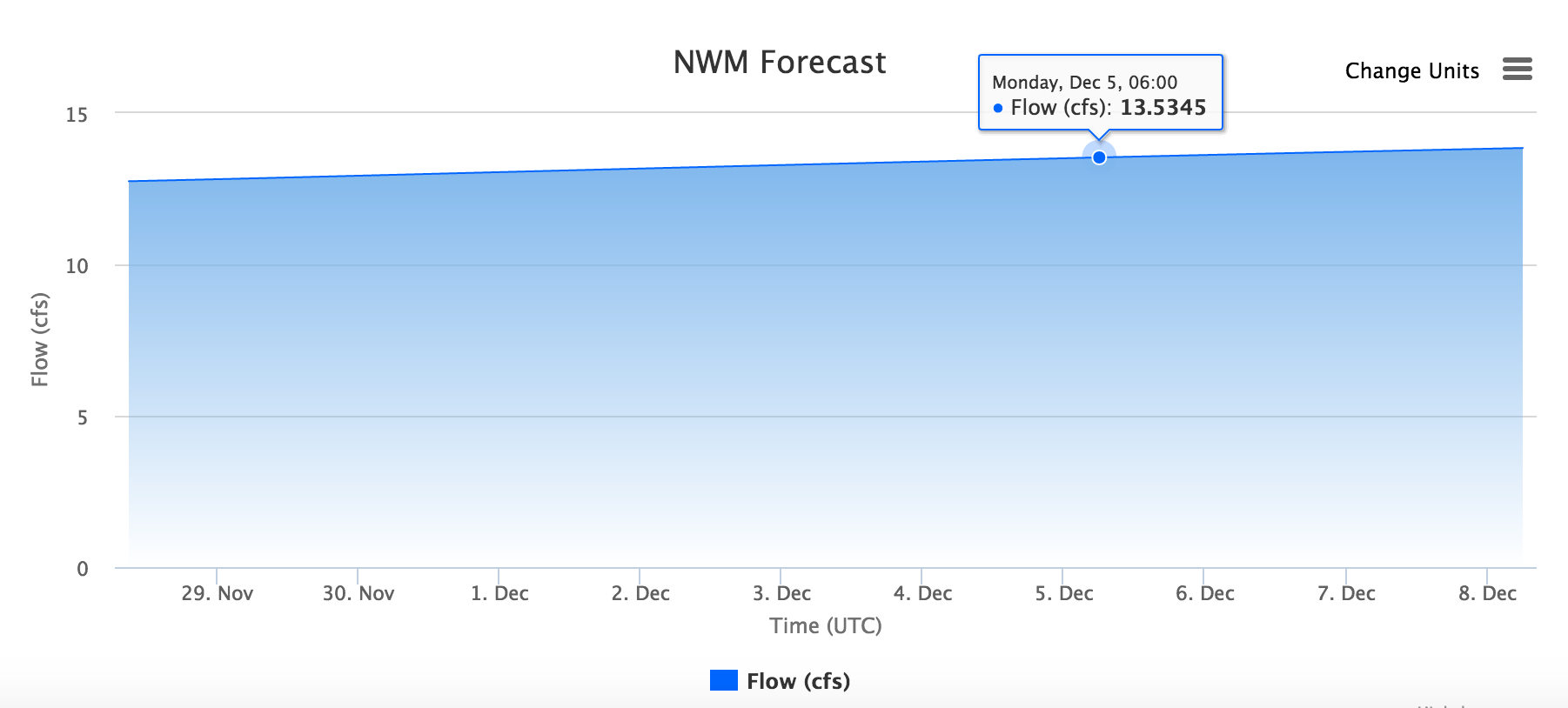 National Water Model Forecast
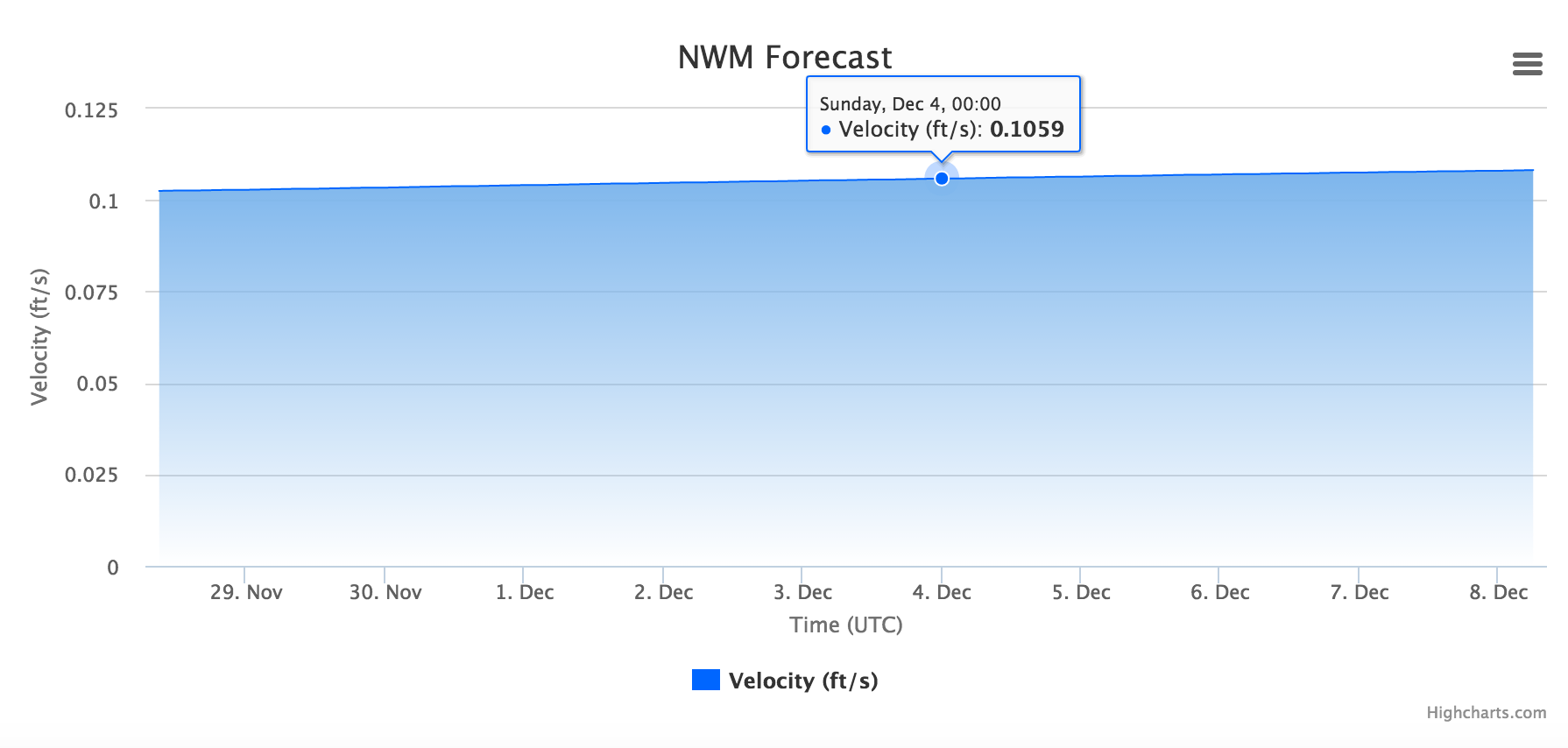 Historical Ballona Creek Discharge December 1977
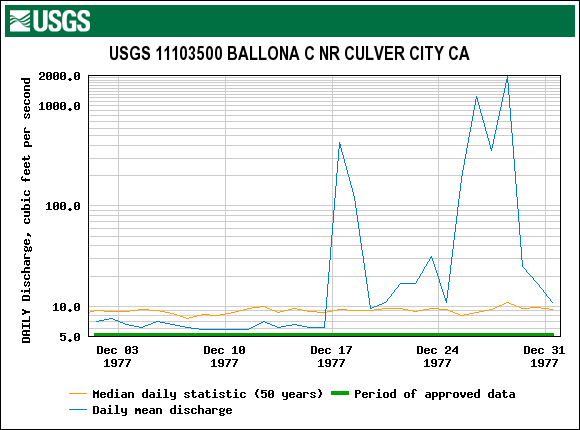 Ballona Creek Discharge Flow
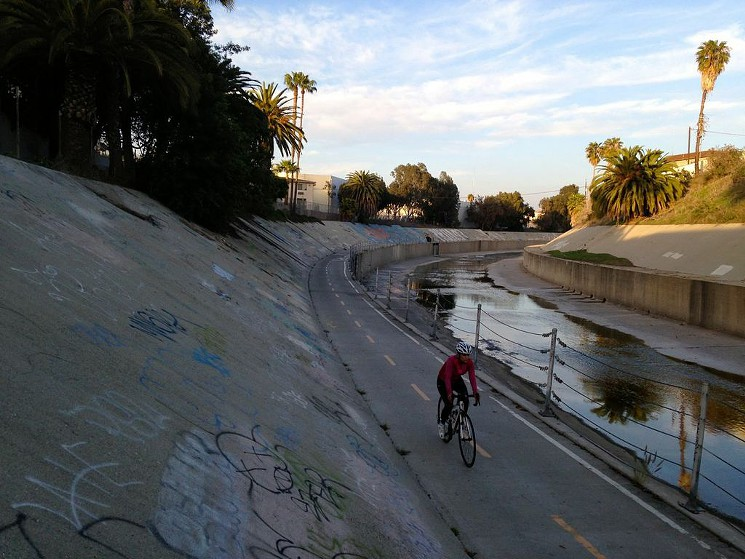 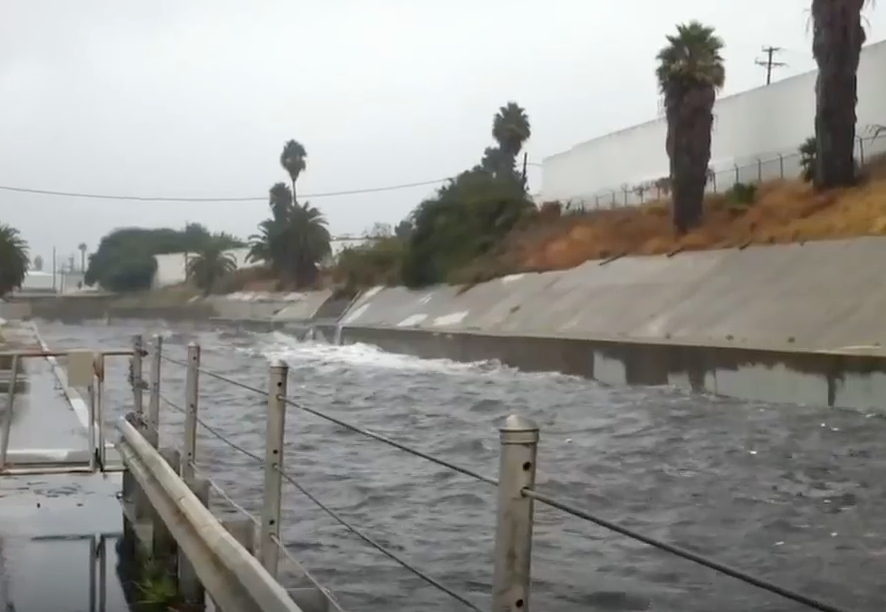 High Discharge Flow
after storm Spring 2012
Low Discharge Flow
No Precipitation
Future Work
National Water Model Enhanced Water Prediction Capability: Hyper-Resolution Modeling for zoomed urban hydrologic processes

Water Quality Assessment: impact of urban runoff as non-point source pollution on wetlands and marine life downstream
Questions?
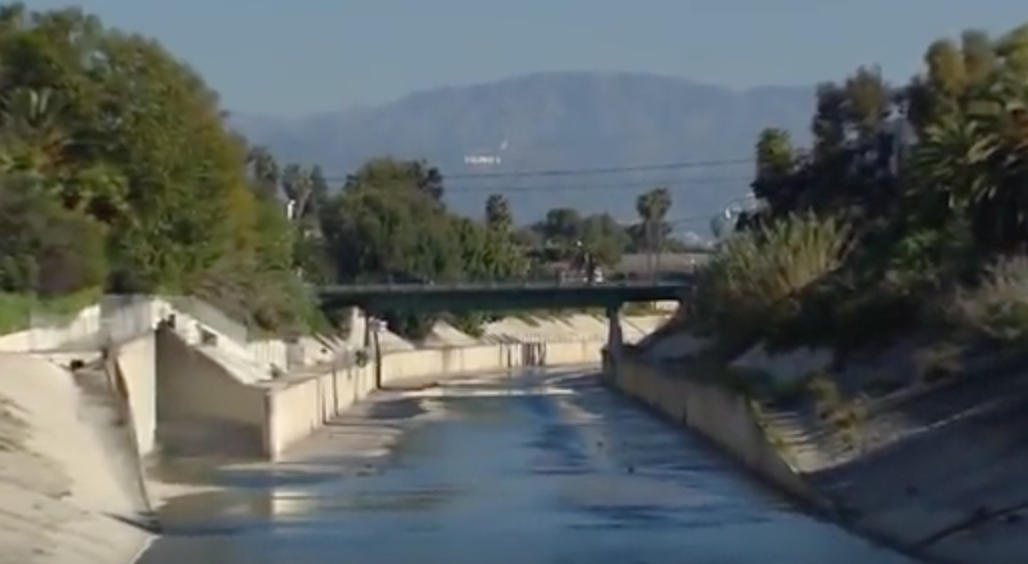 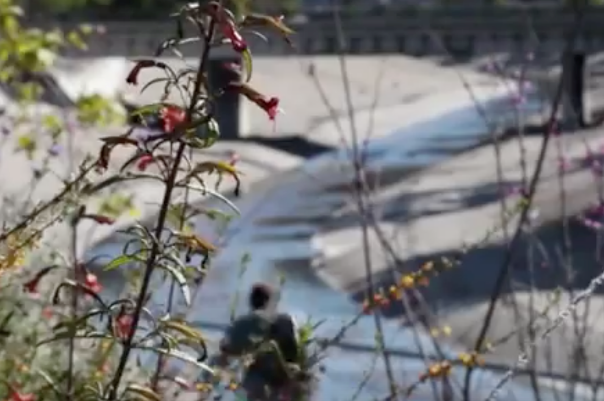 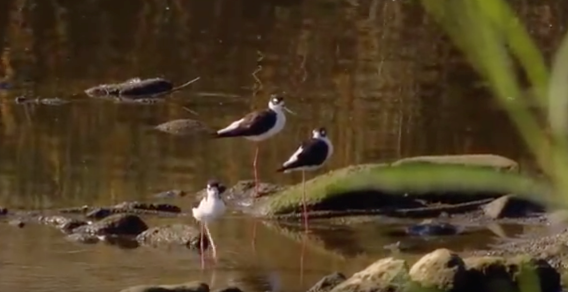 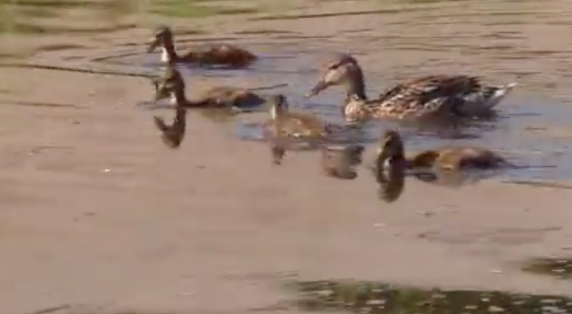 References
http://ballonacreek.org/about-the-creek/
https://www.coastal.ca.gov/nps/watercyclefacts.pdf
http://www.lastormwater.org/about-us/about-watersheds/ballona-creek/
http://www.lastormwater.org/about-us/frequently-asked-questions/
ftp://ftp.sccwrp.org/pub/download/DOCUMENTS/TechnicalReports/683_BallonaWaterBalance.pdf
https://www.coastal.ca.gov/nps/Web/cca_pdf/socoastpdf/CCA68BallonaCreek.pdf
https://dpw.lacounty.gov/wmd/NPDES/1994-05_report/Report%20PDF/Section%207%20Ballona%20Creek%20Watershed.pdf
http://www.waterboards.ca.gov/losangeles/water_issues/programs/stormwater/municipal/watershed_management/ballona_creek/Ballona_Creek_EWMP_Presentation.pdf